The Corporate Balancing Act
25 July 2018
What separates the leaders from the laggards:  The corporate balancing act – Producing now and investing in the future!
Six Big Bets
Booming profits
Customer connectivity
Early mover
Big data and analytics
Rising profits
AGILITY
Early movers
Investment in the future
Supply chain reinvention
Leading
Lagging
Progressing
Culture and talent
Digital assimilation
Fast follower
Slow to act
(30)
Flat /
Declining profits
Advance the enterprise
Rising revenues
Booming revenue
Flat / Declining 
revenues
(50)
Slow starters
(400+)
Survey insights: Defining characteristics for the six big bets
Leading1
Progressing2
Lagging3
1
Customer connectivity
Customer centricity
B2B adopting B2C characteristics
Customer differentiation
Customer collaboration
2
Fulfillment, quality and customer experience
New operating models emerging
Reliability and availability of product
Operational efficiency
Supply chain reinvention
3
Attracting talent / challenging culture
Enabling workforce with technology
Barriers to attract new skills
Recognizing talent gap
Culture and talent
Embedding digital
Assets + Processes + Workforce
Piloting digital
Exploring digital
4
Digital assimilation
Moving early has paid off
Op efficiency + Service + Product performance
Establishing 
capability
Investing to catch up
5
Big data and analytics
Connected enterprise/IP protection
Partner reliability/Cyber/Quality
Operations and cyber
More reactionary
6
Advance the enterprise
Note: 1,2,3 - Refer to slide notes for category definition
[Speaker Notes: Definition of Leading, Progressing and Lagging companies:
Leading: 5%+ revenue growth, positive margins and identifies themselves as 'Early Mover' in products and services, and business transformation. (n=29)
Progressing: 0 to 5% revenue growth, 0 to 5% margins and identifies as 'Fast Follower' in products and services, and business transformation. (n=47)
Lagging: Negative to 5% revenue growth, Negative to 5% margins and identifies as 'Slow starter' or 'Beginner' in products and services, and business transformation. (n=104)]
As a result, companies are increasingly seeking new ways to connect with their end-consumers
Speed of delivery
Quality of products and services
Survey says:  leaders believe that focus on speed of delivery, quality, and enhanced channels for ordering are the most important parameters to improve customer experience
Localizing via regional supply chains, R&D centres and local partners
Sensor-based quality control; remote monitoring and predictive maintenance; 3D Printing and AMs*
“The key to success, is making sure we are driving big, meaningful impact for our customers…we track the impact…whether that's improving speed, cost, or quality.” 
— Innovation Director, Leading industrial conglomerate
Customer
Ordering channels
Service-driven enterprise
B2B2C** the new paradigm — web channels, data analytics to predict customer needs and tailor offerings
Connected equipment, software-based services, and data monetization — the new normal
Source: EY Industrial Products Continuous Innovation Study 2018
*AM stands for advanced materials which include composites, ceramics, nanomaterials, etc.**Business-to-business-to-consumer (read EY’s take on this - Does the “C” in B2B2C stand for customer … or crucial?
[Speaker Notes: Sources:
“Building Business” Investor Presentation, via Schneider Electric company website, https://www.schneider-electric.com/ww/en/documents/finance/2016/10/building-investor-day-2016-tcm50-277817.pdf
“B2B Manufacturing: Fueled By Omnichannel”, via Digitalist Magazine, October 2017, http://www.digitalistmag.com/customer-experience/2017/10/12/b2b-manufacturing-fueled-by-omnichannel-05414663]
Digitisation is uniting a once siloed and linier supply chain into an integrated digital ecosystem — from the procurement of raw materials and planning to manufacturing and logistics, and finally to customer fulfilment
The supply chain must be positioned to meet the needs of today’s digitally savvy business consumer, integrating  a complex ecosystem suppliers and customers to deliver on increasingly demanding cost and cash saving demands while still running efficiently
Com-petitor
Competition
Platform-basedbusiness model
EngineeringcollaborationPLM in the cloud
Co-creation
OEM
Con-nector
The old world: value-creation within entities, on-premise IT
Level of integration utilizing the cloud
Innovation and product life cycle management
Contractmanufact.
Retail/consumer
Retail/consumer
Suppliers
Customers
ManufacturerOEM
Supply chain planningsupplier mgmt.,risk management
Finance and controlling
The new world: ecosystems on cloud-enabled platforms
Supply chain asa service
Customer
Customer
Customer
Supply Chain and Operations
Sales and marketing
Order
mgmt.
Plan-ning
Quality
mgmt.
Mainte-
nance
Supplier
Supplier
Sourcing andpurchasing
For-warder
Service andspare parts management
Pro-
duction
Ware-
housing
Logis-tics
Distri-
bution
Degree of external collaboration
Logisticscontractor
Eng.contractor
Talent & culture solution for Organization and Workforce Transformation
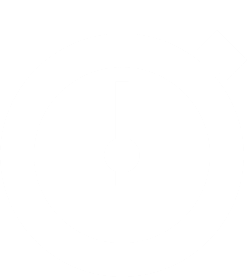 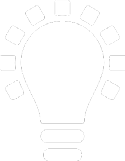 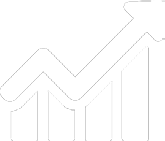 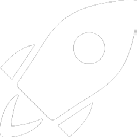 Capability
Performance
Motivation
Efficiency
Are you optimizingthe 
way work gets done to 
drive efficiency?
Are you aligningyour 
organizational and workforce 
capabilities to execute your 
strategy?
Are you motivatingyour 
people to go above and
Are you enablingyour 
people to perform?
beyond for the organization 
and the customer?
Purpose
and values
Leadership
and teaming
Leadership
and teaming
Leadership
and teaming
Performance
and rewards
Performance
and rewards
Talent
alignment
Talent
alignment
Operating
model
Strategy
Org design
Org design
Governance
Mindset
Process
Process
Technology
Technology
Technology
experience
Physical
Environment
[Speaker Notes: Source:
1) “Organization and Workforce Transformation”, EY Discover, https://go.ey.com/2pvrnVB]
Digital is about the explosive growth of new technologies
US$67b
Global Big data market by 2021
>US$225b
Potential IoT market by 2020
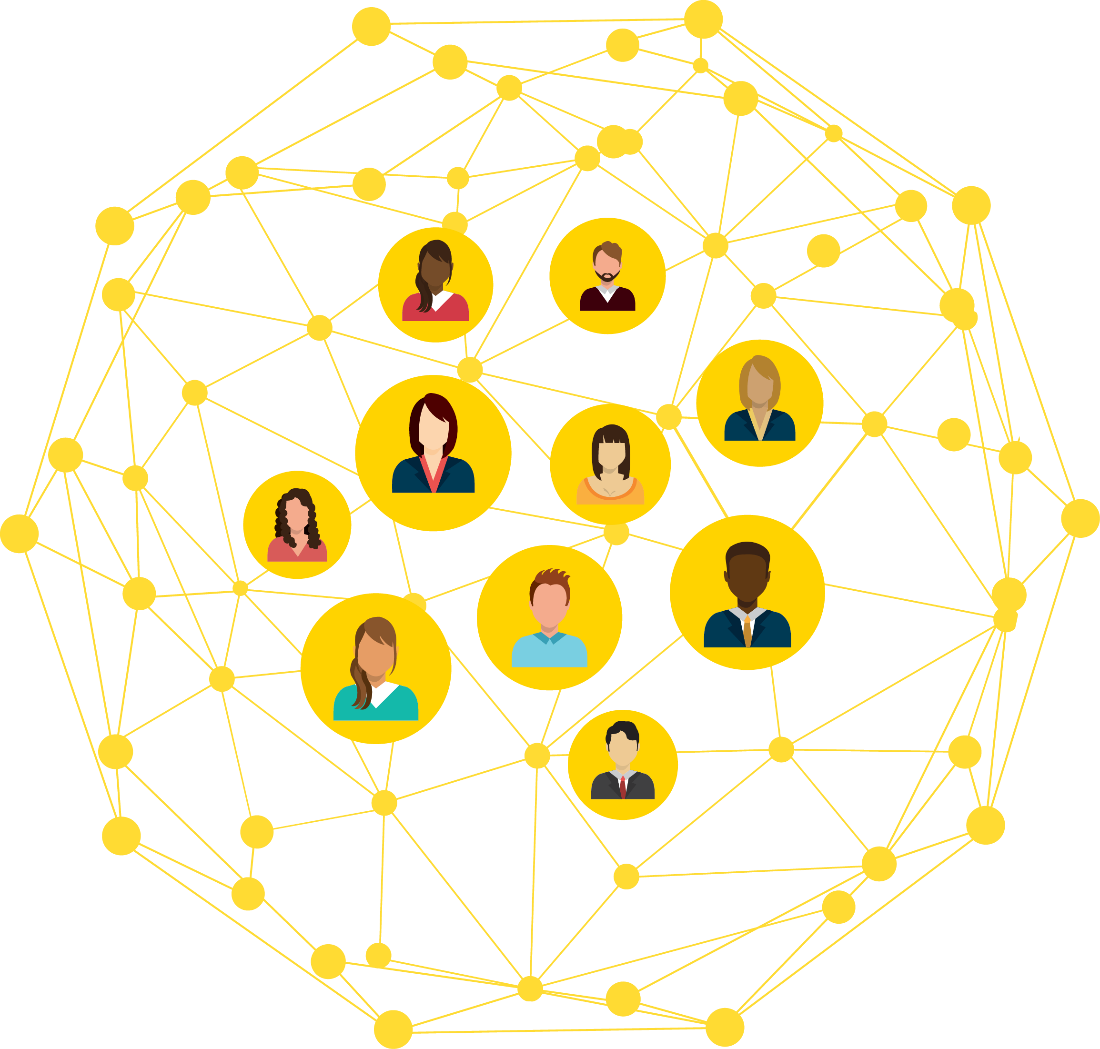 US$72b
Global market for Industrial robots by 2023.
US$58b
Worldwide spending on 
cognitive and artificial intelligence in 2021
US$13b
Global market for robots by 2022
US$29b
Worldwide spending on 3D printing by 2020
US$9bn
Worldwide Blockchain spending by 2021
US$30.6b
Global market for the Internet of Things (IoT) in oil and gas
[Speaker Notes: Sources
1. “What The Industrial Internet Of Things Means For Developers”, Forbes, 9 November 2017
2. “IDC Spending Guide Forecasts Worldwide Spending on Cognitive and Artificial Intelligence Systems to Reach $57.6 Billion in 2021,” IDC Media Center, 25 September 2017
3. “Worldwide Spending on 3D Printing Forecast to Grow at a Compound Annual Rate of 22.3% to Nearly $29 Billion in 2020, According to IDC's 3D Printing Spending Guide,” IDC Media Center, 9 January 2017
4. “New IDC Spending Guide Sees Worldwide Blockchain Spending Growing to $9.2 Billion in 2021,” Business Wire, 24 January 2018
5. “Big Data Market worth 66.79 Billion USD by 2021,” Markets and Markets, https://www.marketsandmarkets.com/PressReleases/big-data.asp, accessed 11 June 2018
6. “Industrial Robotics Market worth 71.72 Billion USD by 2023,” Markets and Markets, https://www.marketsandmarkets.com/PressReleases/industrial-robotics.asp, accessed 11 June 2018
7. “Robot farmers are coming to a field near you,” CNBC, 7 July 2016
8. “Global IoT in oil and gas forecast to grow rapidly, reach US$30.57 billion by 2026,” JW Energy News, 31 August 2017]
Enterprise protection: have we designed our functions and processes to help effectively manage the new risk universe and accelerate our advancing of the enterprise?
Risk intelligence
Do we know which evolving opportunities and threats may impact our objectives and performance?
Risk decision
How do we prioritize our response to opportunities and threats?
?
Advance the enterprise
70% of innovative* companies ranked cybersecurity as the most critical factor to the success of their business
While leaders view cybersecurity as the greatest impediment to realizing value from tech investments, innovative companies see a huge challenge in maintaining data
One view of risk
Risk infrastructure
Risk agility
Can we quickly respond to opportunities and challenges?
Risk visibility
How do we get real-time information about the risks and controls we are managing?
*Innovative companies identified them as “extremely innovative” and “quite innovative” in the IP survey.
Source: EY Industrial Products Continuous Innovation Study 2018.
EY | Assurance | Tax | Transactions | Advisory

About EY
EY is a global leader in assurance, tax, transaction and advisory services. The insights and quality services we deliver help build trust and confidence in the capital markets and in economies the world over. We develop outstanding leaders who team to deliver on our promises to all of our stakeholders. In so doing, we play a critical role in building a better working world for our people, for our clients and for our communities.

EY refers to the global organization, and may refer to one or more, of the member firms of Ernst & Young Global Limited, each of which is a separate legal entity. Ernst & Young Global Limited, a UK company limited by guarantee, does not provide services to clients. For more information about our organization, please visit ey.com.

© 2018 EYGM Limited.All Rights Reserved.

EYG no. XXXXXX

BMC Agency
GA 1007927

ED None

This material has been prepared for general informational purposes only and is not intended to be relied upon as accounting, tax, or other professional advice. Please refer to your advisors for specific advice.
ey.com